16th November 2020
Equivalent Fractions
Target: To be able to find equivalent fractions.
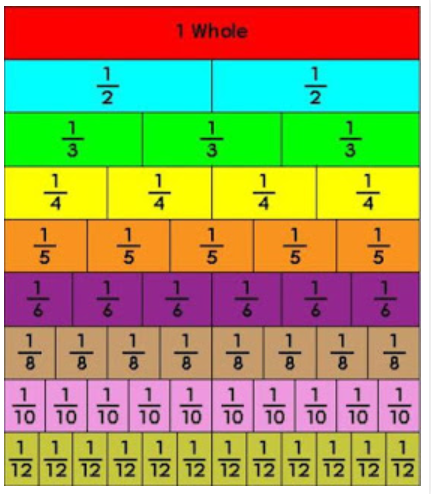 How many equal sections is each square cut into?
2
4
8
16
How many of the sections are blue?
1
2
4
8
What fraction of each square is blue?
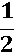 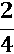 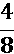 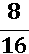 x2
x2
x2
Are these fractions equal?
How do you get from one fraction to the next?
How many equal sections is each square cut into?
3
9
36
How many of the sections are blue?
1
3
12
What fraction of each square is blue?
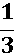 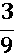 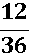 x3
x4
Are these fractions equal?
How do you get from one fraction to the next?
So to find equivalent fractions you multiply the numerator (the top number) and the denominator (the bottom number) by the same number.
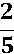 E.g. Find 3 equivalent fractions to     :
Remember you can multiply by any number!!!
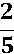 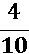 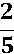 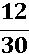 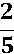 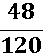 =
=
=
Practice Questions:
Find 3 equivalent fractions for each question
a)


b)


c)


d)

e)


f)


g)


h)

i)


j)


k)


l)
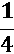 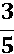 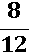 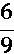 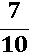 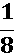 x6
x24
x2
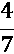 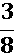 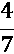 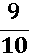 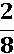 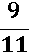 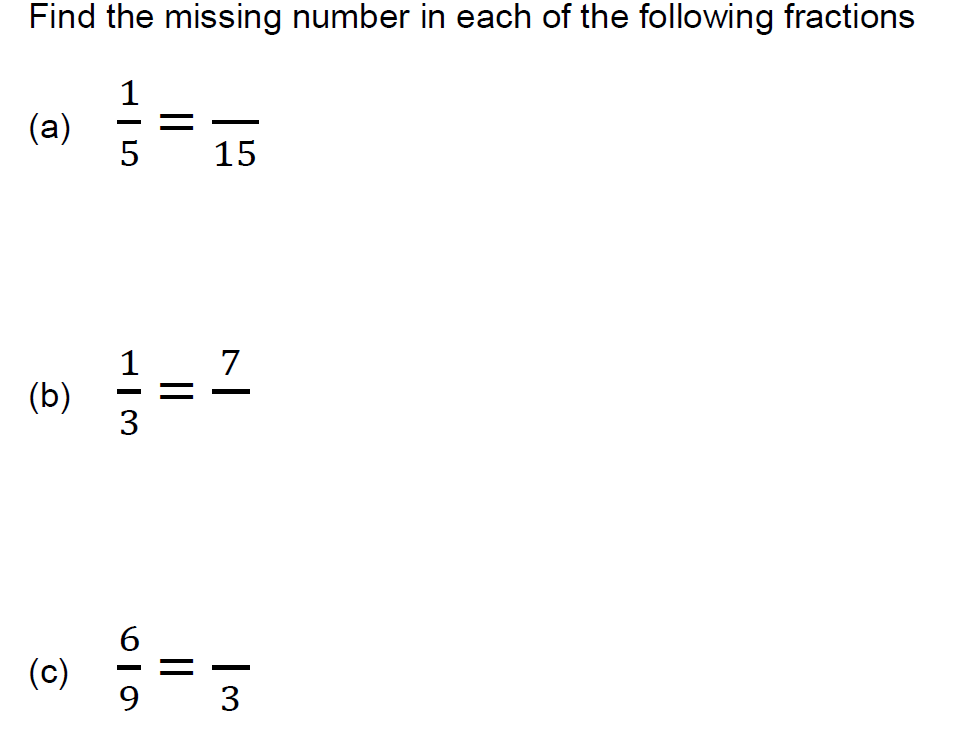 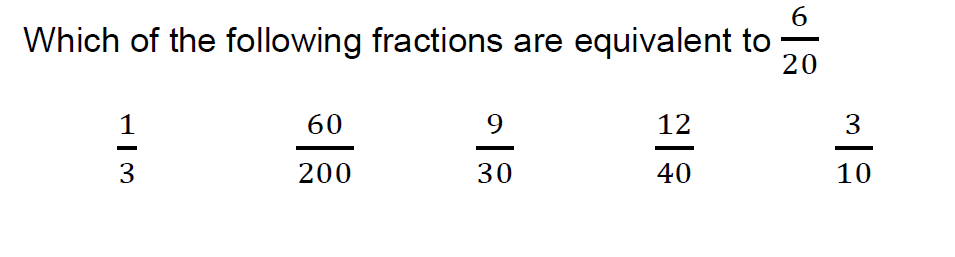